Тьюторский центр ПГГПУ
Кто такой тьютор?
Это человек, который сопровождает индивидуальную траекторию развития в области образования, (самообразования), карьеры, социализации.
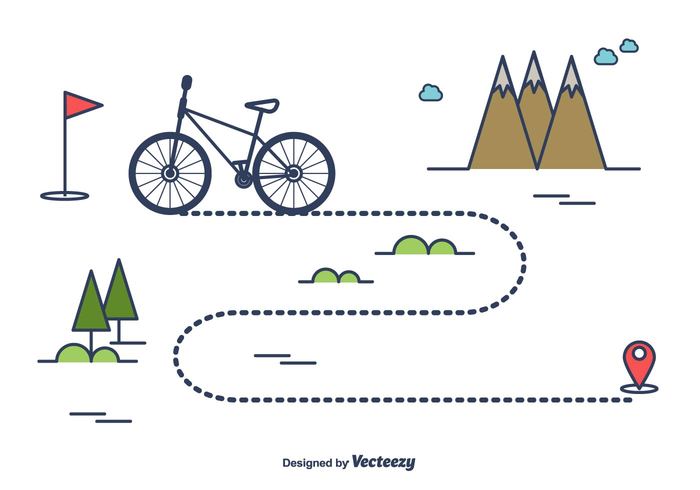 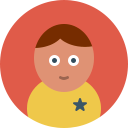 Кто такой тьюторант?
Человек, заинтересованный 
в области своего образовательного и карьерного самоопределения, социализации, следовательно  в выстраивания своей индивидуальной траектории развития. Его сопровождает тьютор.
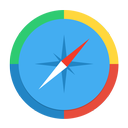 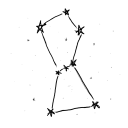 Индивидуальная траектория развития
Пространственно-стратегическое проектирование своего пути развития и становления (исходя из собственных особенностей, целей, запросов) в выбранной области
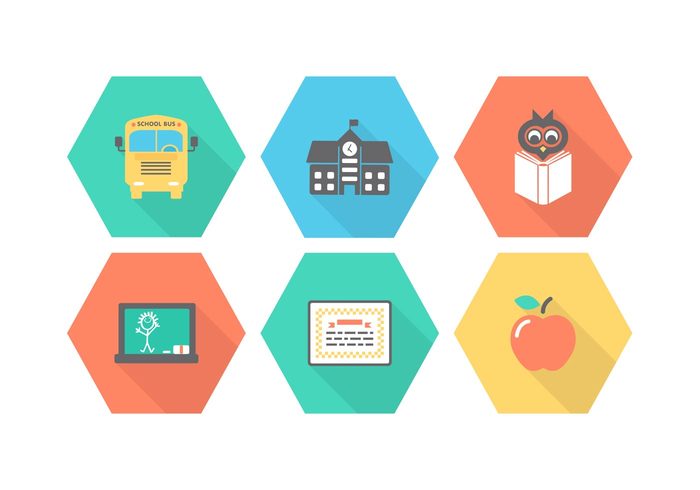 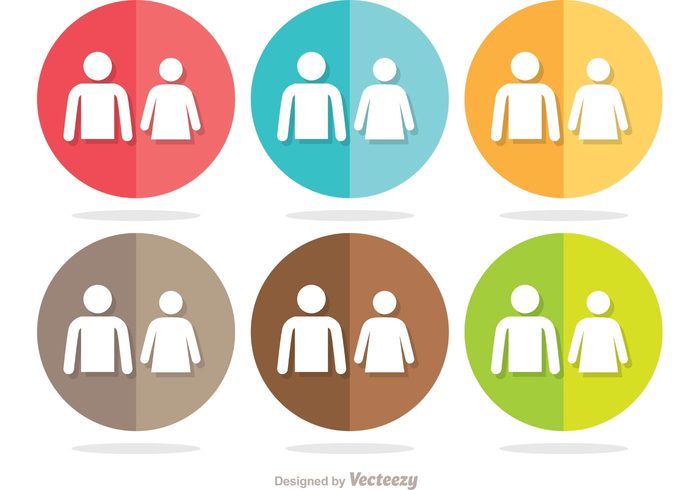 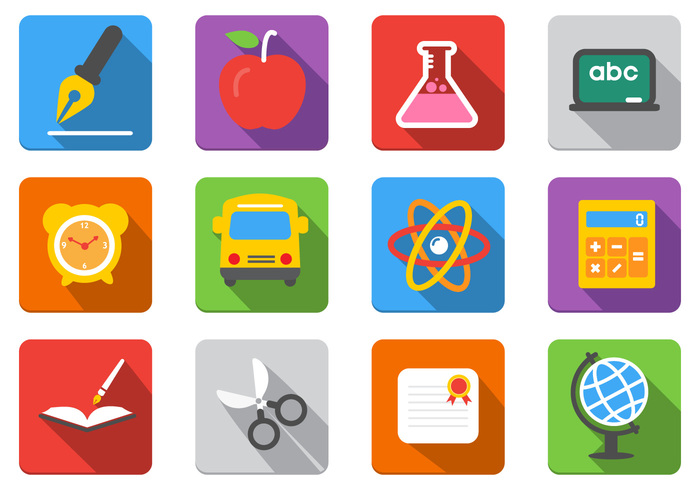 Для кого создан Тьюторский центр?
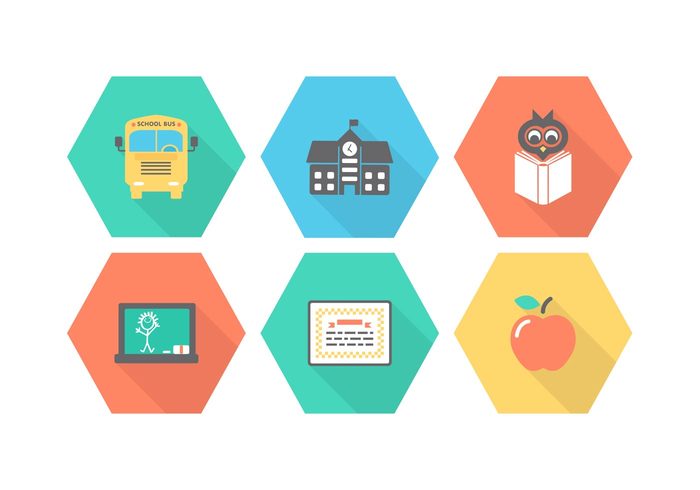 Студенты, магистранты, аспиранты ПГГПУ
Студенты, магистранты, аспиранты ВУЗов и СУЗов партеров
Представители организаций партнеров
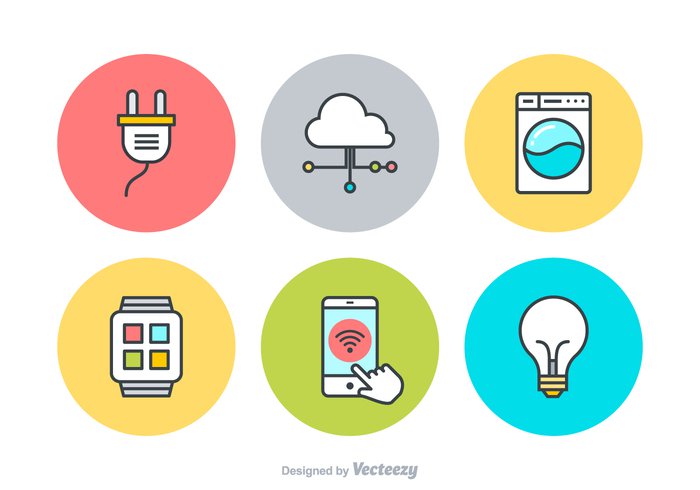 Зачем идти в тьюторский центр?
Тьюторант
Тьютор
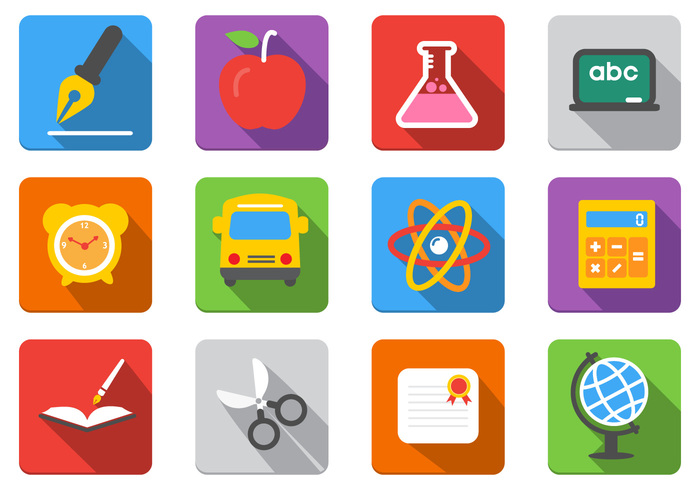 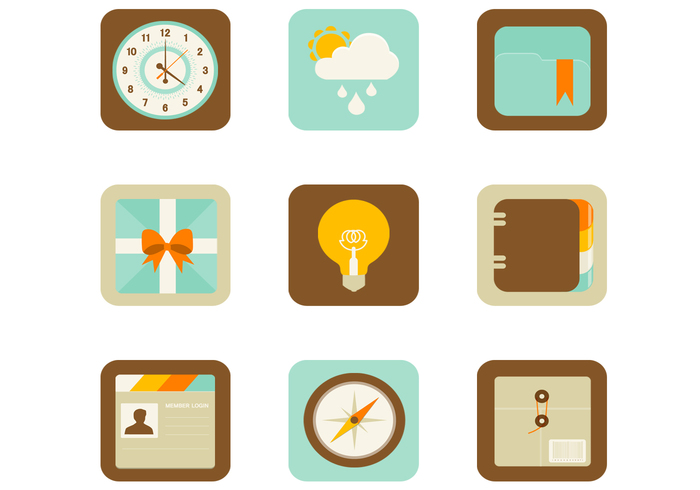 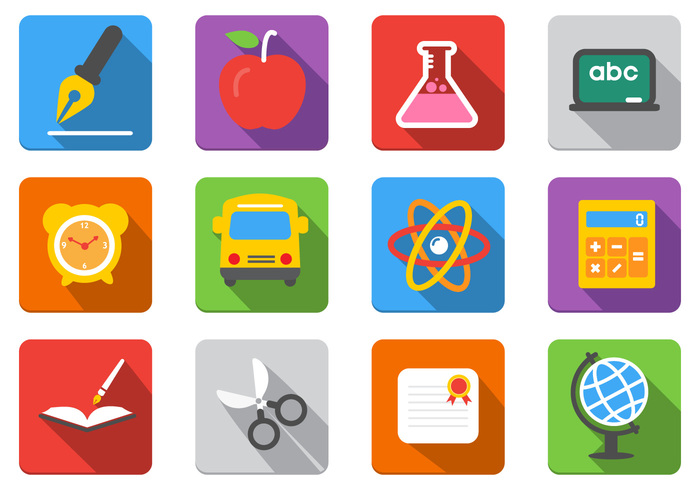 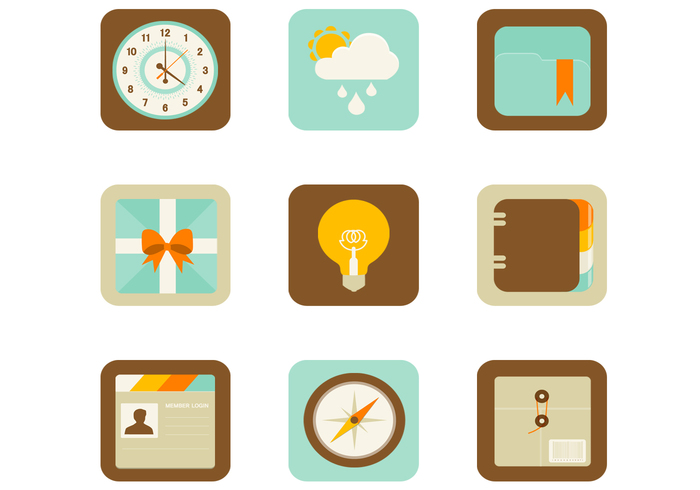 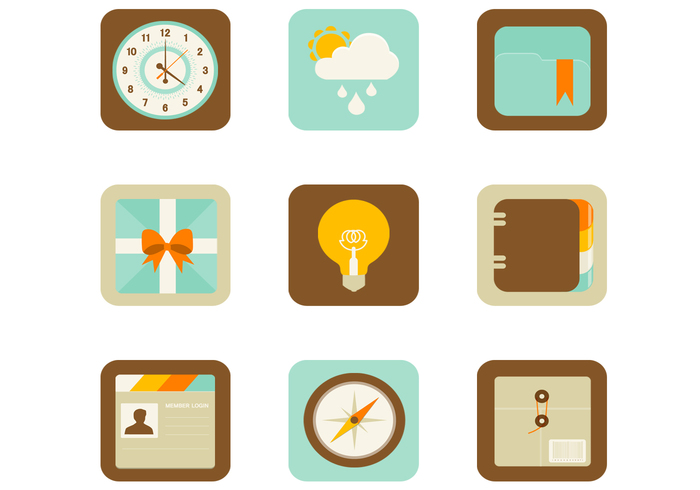 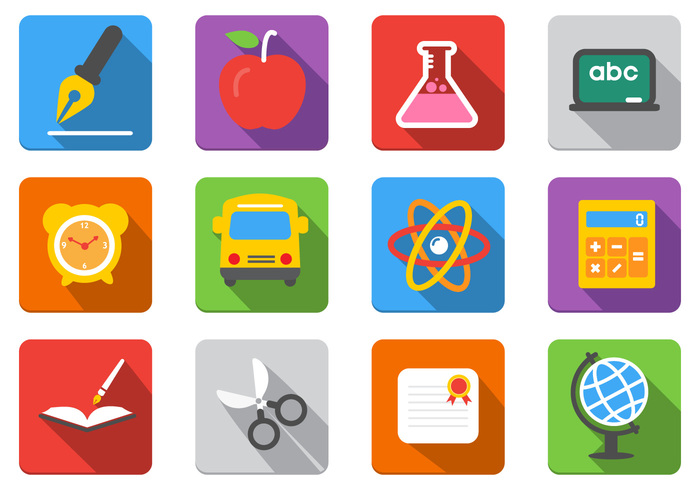 *От тьюторанта к тьютору
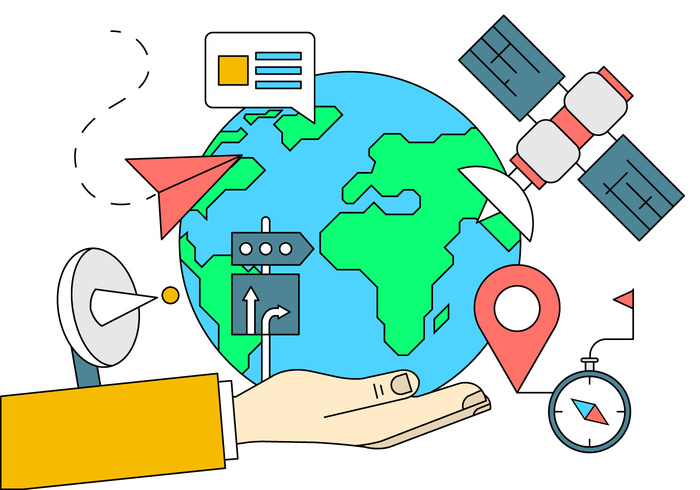 Программа осуществляется на бесплатной основе, при условии прохождения трех модулей
1) Прохождение пути как тьюторанта по выбранному направлению
2) Обучение тьюторским технологиям
3) Прохождение практики в Тьюторском центре в качестве тьютора
В программе Первого набора обучения тьюторской деятельности (модуль тьютор + практика) на бесплатной основе
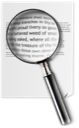 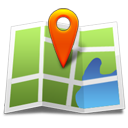 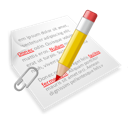 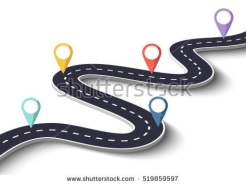 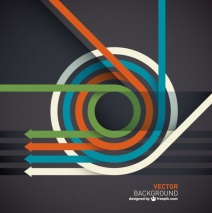 Документ о прохождении обучения
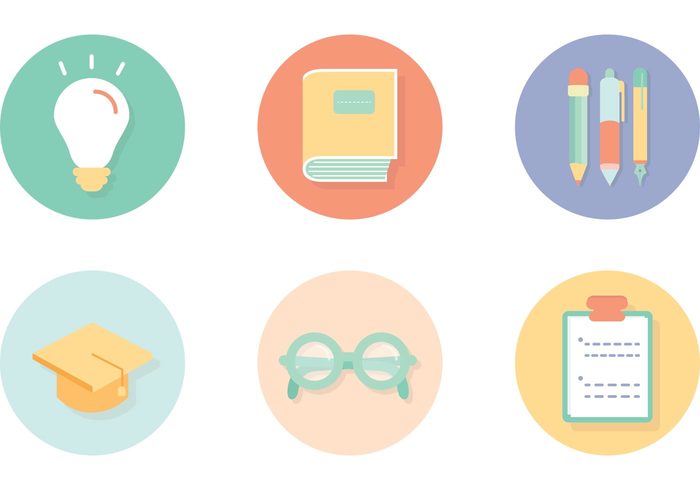 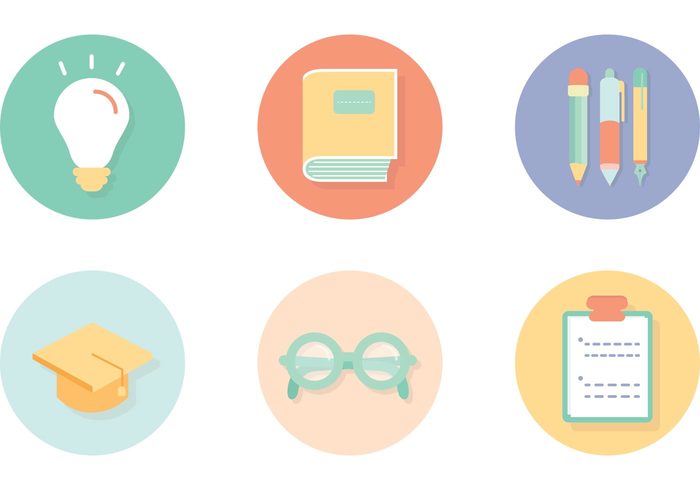 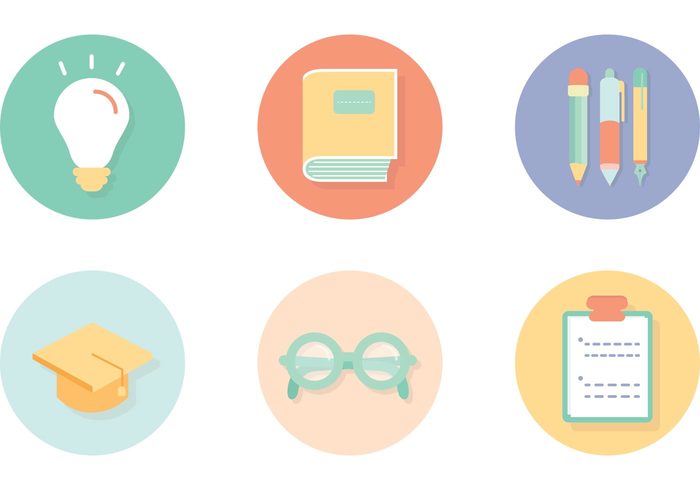 Личностный результат
Преподаватели
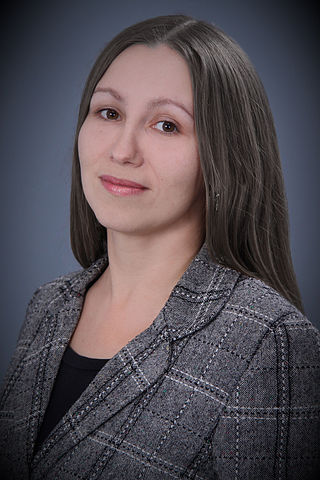 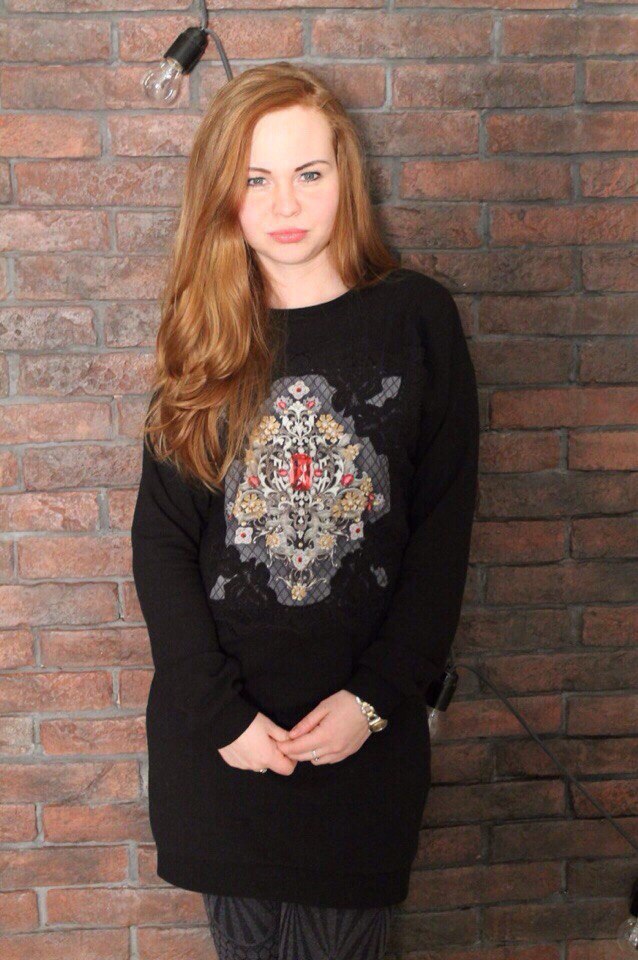 Преподаватели
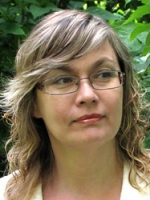 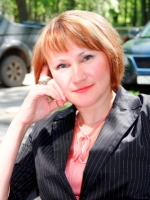 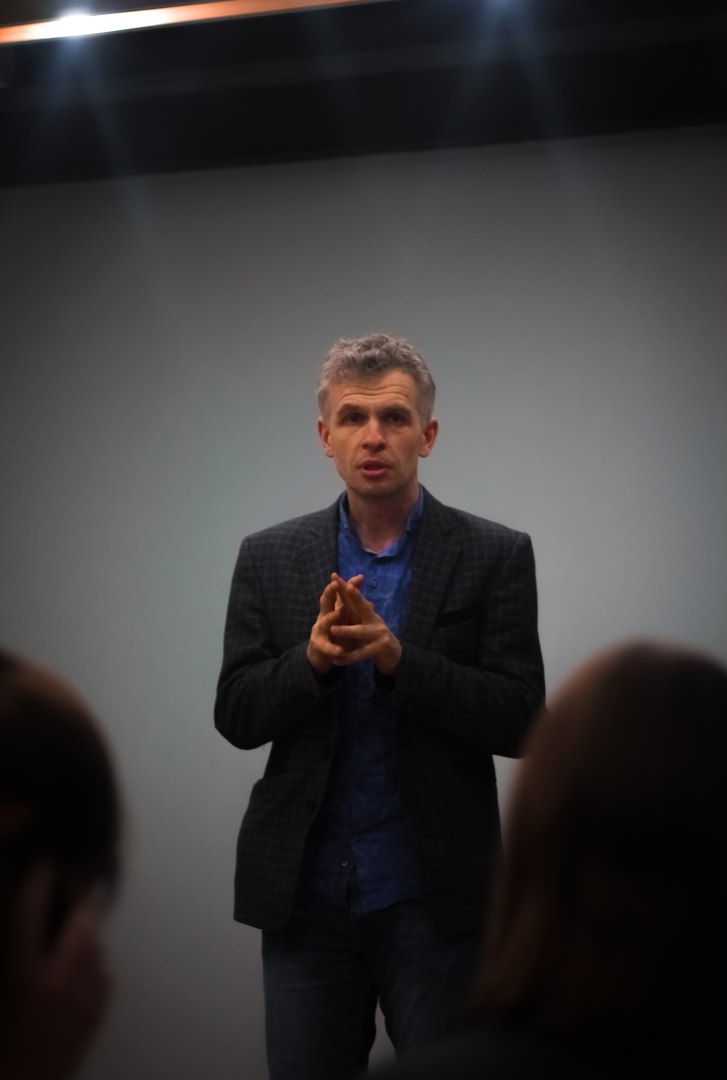 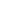 Партнеры
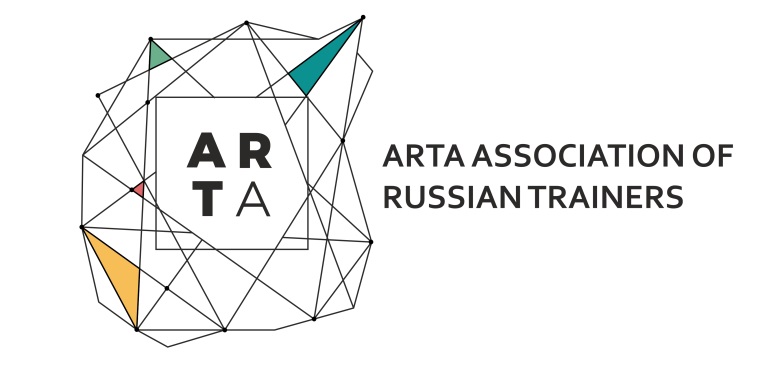 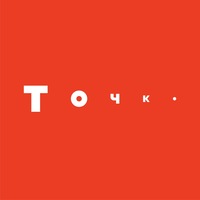 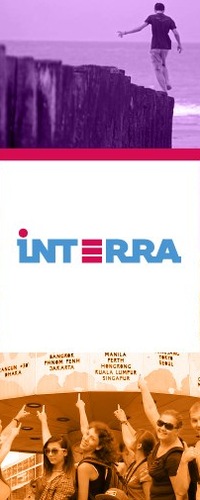 Организатор
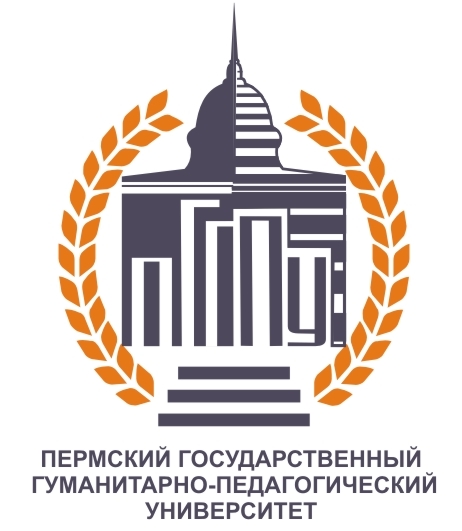 Отдел по развитию образовательной среды и внеучебной работе ПГГПУ
Первая встреча
16 марта
16:45
2 корпус ПГГПУ
Аудитория 401
Электронная запись:
https://docs.google.com/a/pspu.ru/forms/d/16DiNb0zC55E_HIz6mCUElIaxwDPWBeM0Vp5kyTuQKcQ/edit
Контактное лицо
Францкевич 
Алена Романовна
89128833898
leviy803@yandex.ru
Группа вк:
https://vk.com/tutorpspu